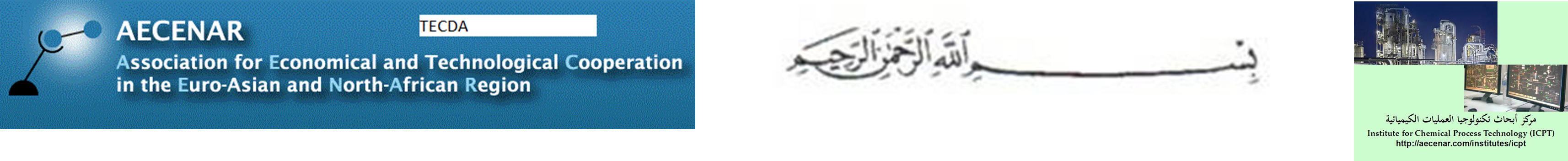 Fuel Cell system
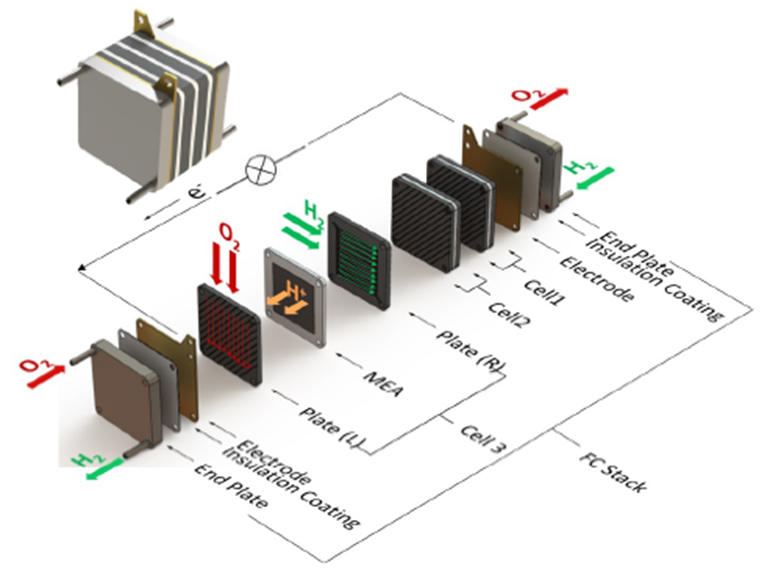 Generalized schematic of a single fuel cell
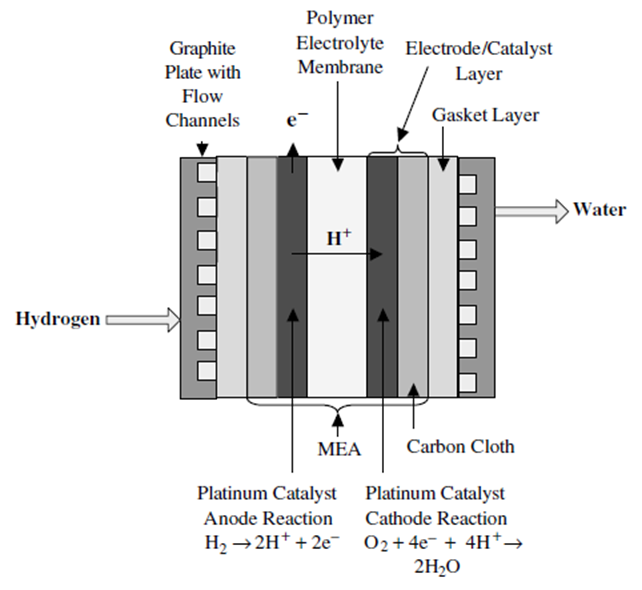 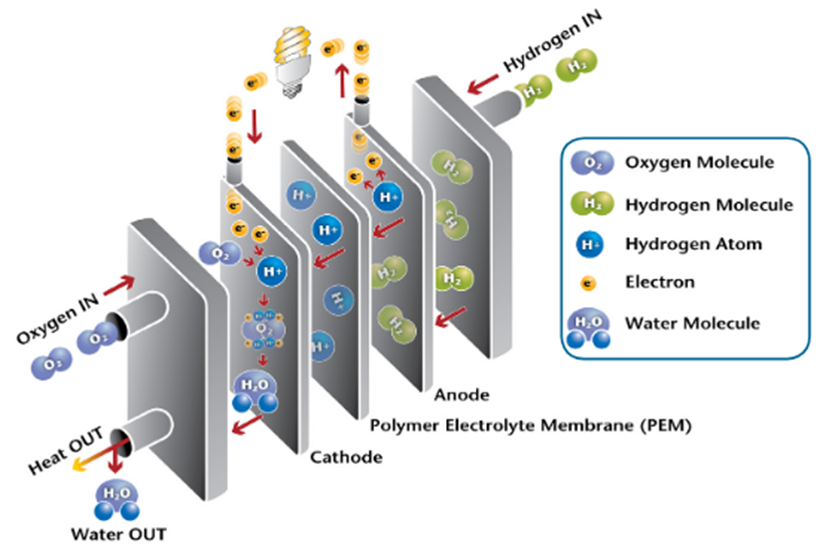 The advantages are:
· Low emissions
· More efficient compared to a conventional internal combustion engine
· Simplicity, few if any moving parts
· Reliable and long-lasting system
· Silent
 
The drawbacks are:
· Lifetime
· Cost
· Hydrogen has to be produced
· Not yet available infrastructure for hydrogen
Comparison of Fuel Cell type
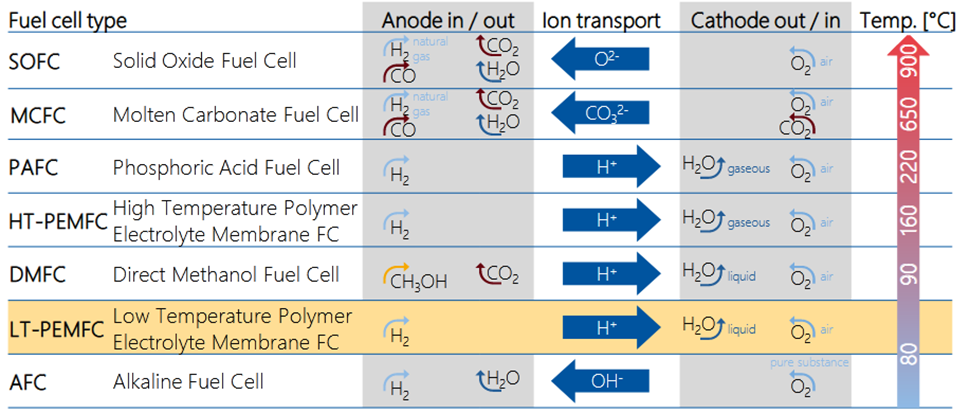 Description of our prototype fuel cell system
Constructing the Fuel Cell
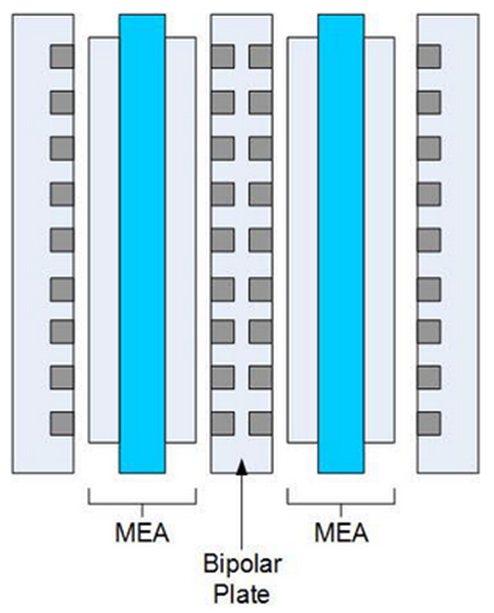 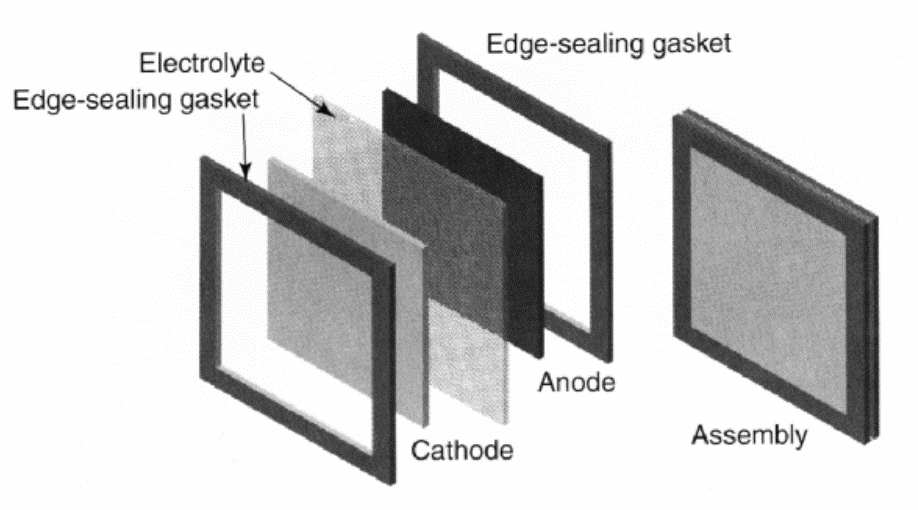 Structure of a fuel cell with edge seals to prevent leakage of the gas at the edges of the electrodes.
Physical characters of proton exchange membrane fuel cell (PEMFC)
Typical fuel cell stack configuration (a two-cell stack)
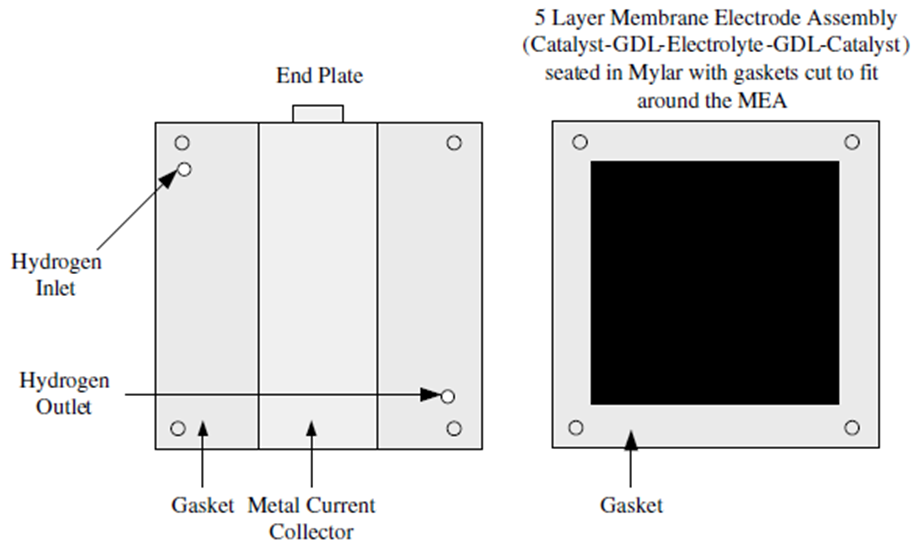 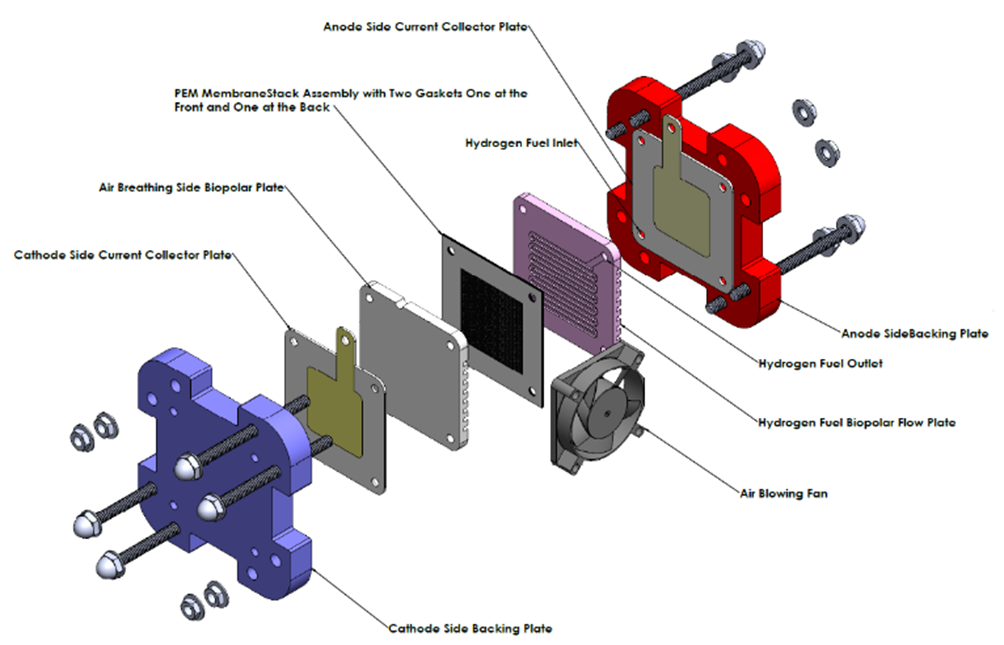 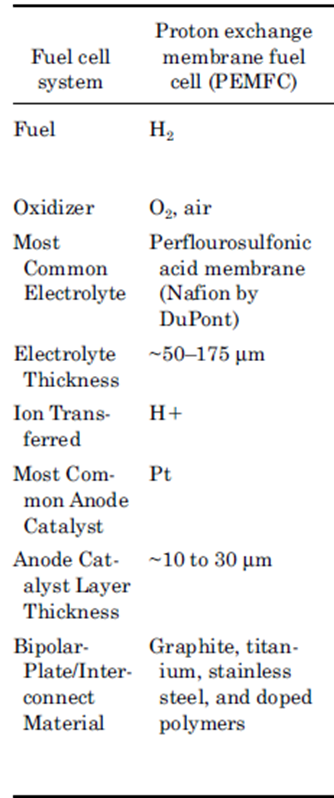 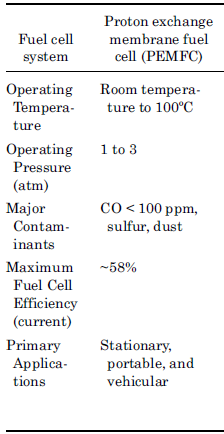 Gaskets, end plate, and MEA for PEMFC
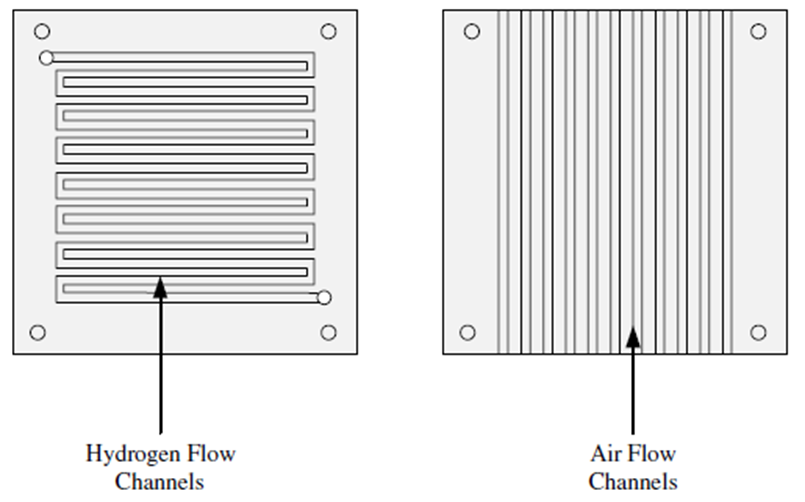 The Fuel Cell stack (PEMFC)
Simple PEM fuel cell system
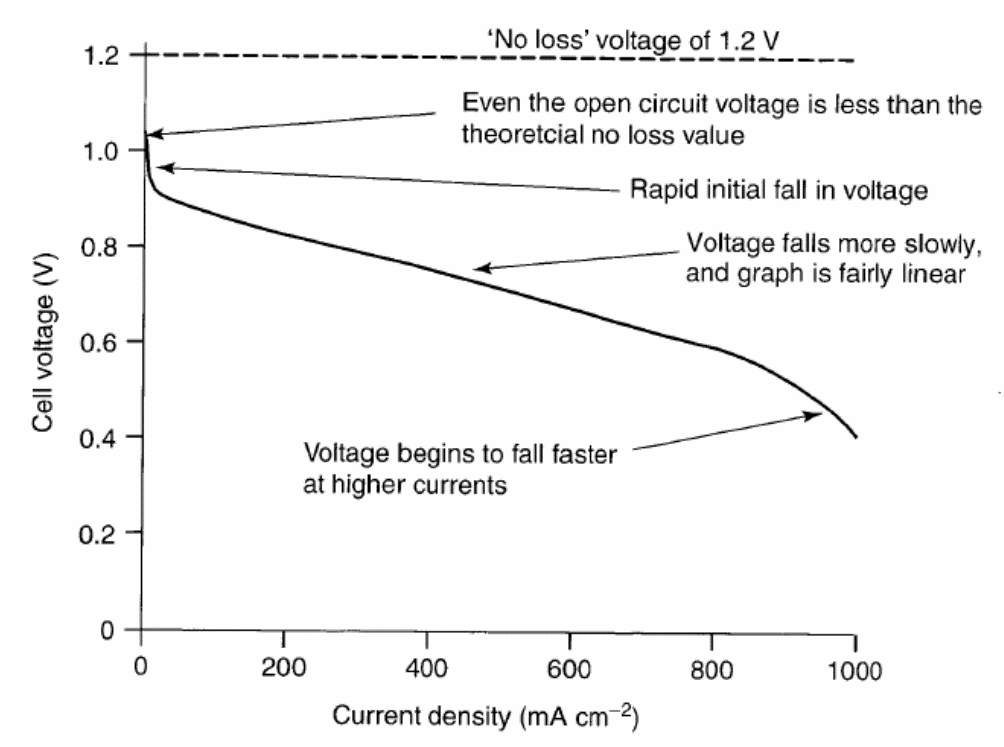 Bipolar plate design for hydrogen and air flow channels for a PEMFC
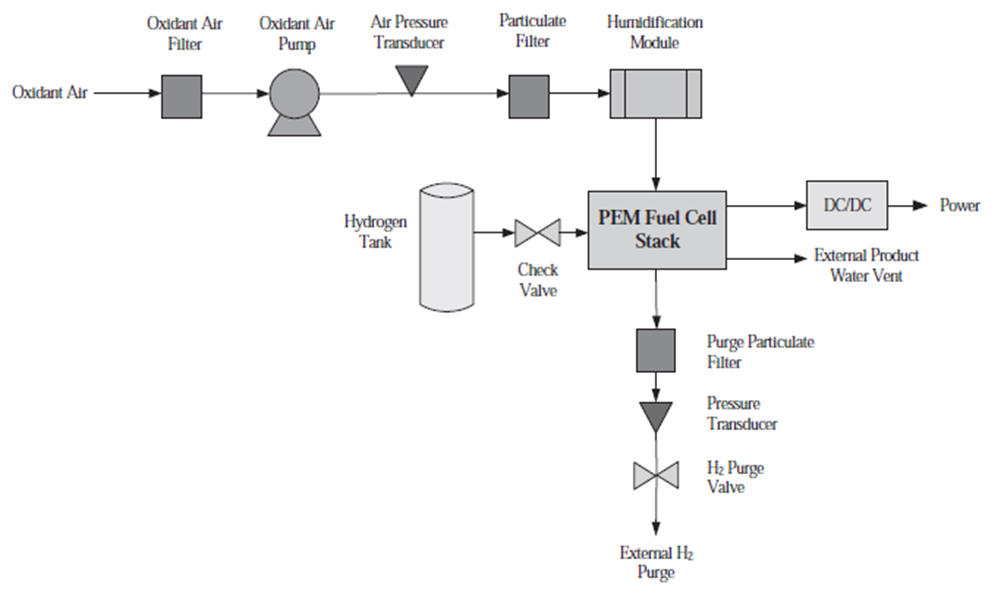 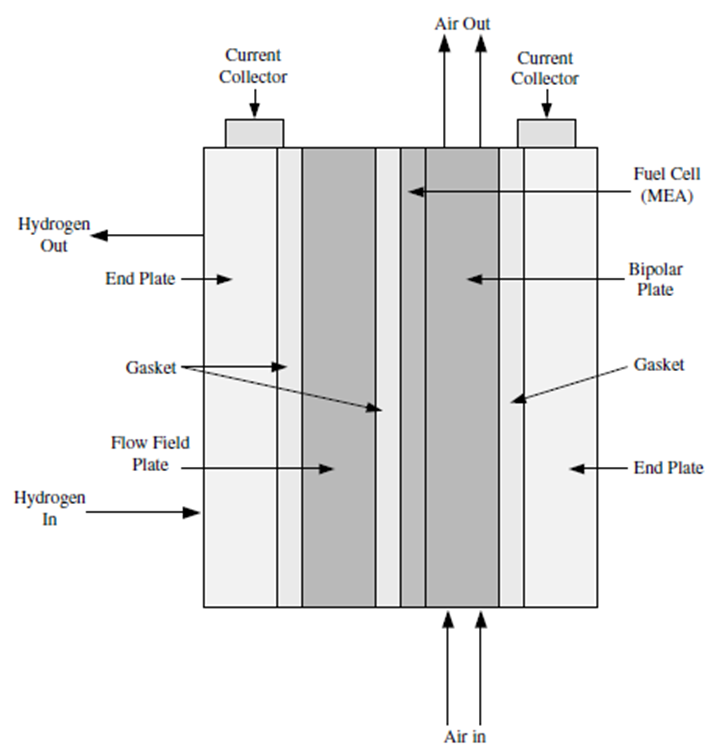 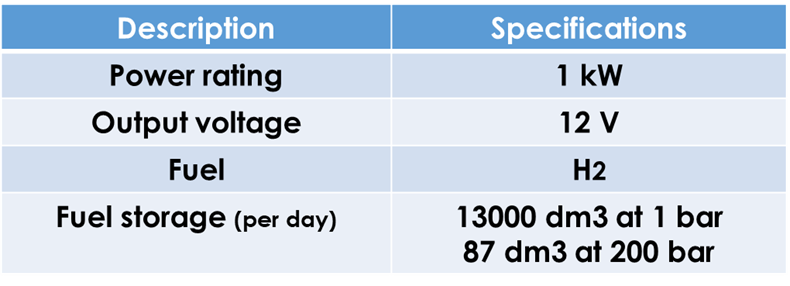 Voltage-current density diagram for a low temperature, air pressure fuel cell
End and flow field plates, gaskets, current collectors, and MEA for a single-cell PEMFC stack
Maryam El REZ					@AECENAR/Dec2021